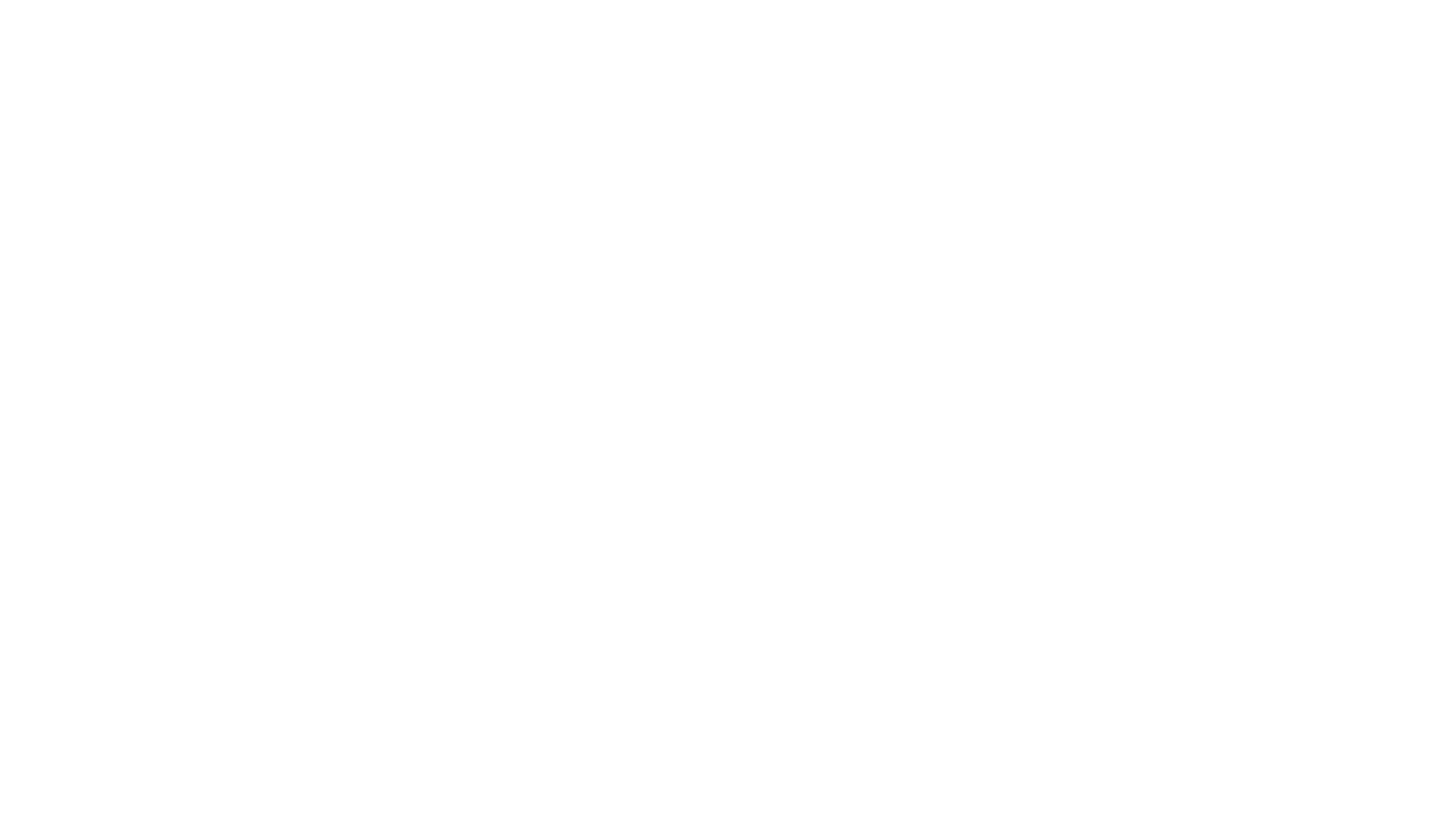 Te Reo MāoriClass 9 Week 11 (11 and 14 May)
Karakia/Waiata/Mihimihi
He Whakatauki / Kiiwaha
Pronunciation
Asking Where do you live and Where are you working?
Counting: Asking How many?
How many things, how many people?
How old are you?
Days of the Week and Months
Karakia Whakamutunga: Closing Prayer- Kia Tau
He hōnore, he korōria ki te AtuaHe maungārongo ki te whenuaHe whakaaro pai ki ngā tāngata katoaHangā e te Atua he ngākau houKi roto, ki tēnā, ki tēnā o mātouWhakatōngia tō wairua tapuHei awhina, hei tohutohu i ā mātouhei ako hoki i ngā mahi mō tēnei rāAmine.
Ka mea a Ihu… – Jesus said…
He whakatauki: Manaaki te katoaBe kind to all.He kiiwaha: te mea…te mea… etcetera etcetera
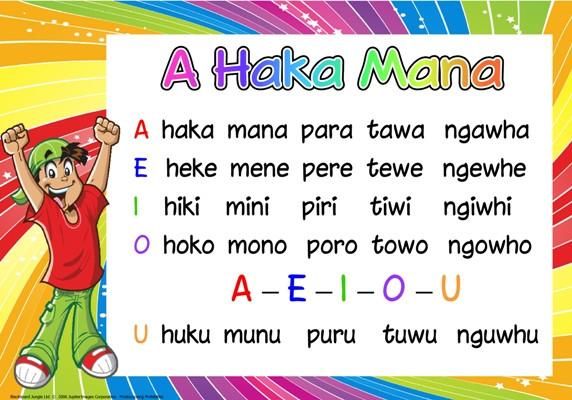 Ngā rā o te wiki: Days of the week.RāhinaRātuRaapaRāpareRāmereRāhoroiRātapu, RātapuAnei ngā rā o te wiki nei e…Sung to the tune of the banana boat song.
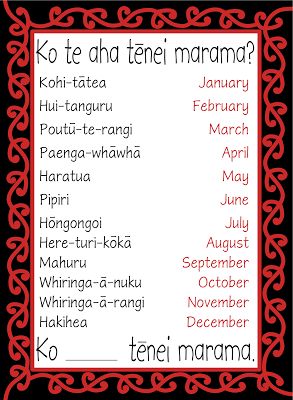 Ngā marama o te tau; Months of the year.
Te Maramataka o Te Reo Carey e
Ki mai Māori...Whakarongo
tae – taitou – toaria  - rauwhiri – whitirōro – tōromanaaki – tiakimanawa – whanaūpoko – ūhiaPīpiri – pīpīturanga -waewaetiu – piupiu.
How do we ask “ Where were you born?”
I whanau mai koe ki hea?
 I + whanau + mai + subject + ki + Place or place name.   

          I whanau mai koe ki hea?
          Where were you born?
 “I” is past tense unlike previous sentence  
  structures.
       I whanau mai ahau ki Tāmakimakaurau.
       I was born in Auckland.
I whanau mai a Das ki hea?I whanau mai a Das ki…………..?
This Photo by Unknown Author is licensed under CC BY-SA-NC
This Photo by Unknown Author is licensed under CC BY-SA
I whanau mai ia ki hea?I whanau mai ia ki ____________
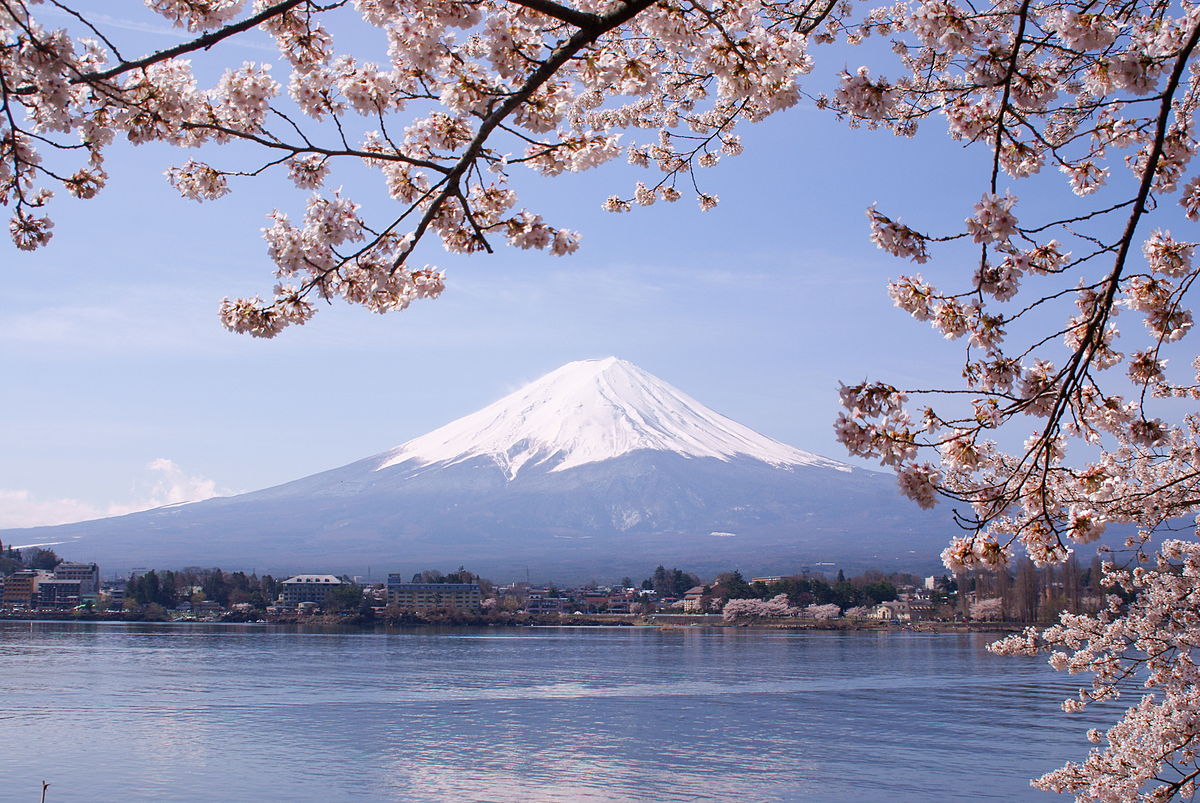 This Photo by Unknown Author is licensed under CC BY-SA
This Photo by Unknown Author is licensed under CC BY-SA
How do we ask, “Where did you grow up?”I tipu ake koe ki hea?I + tipu + ake + koe + ki + hea?I tipu ake koe ki hea?Where did you grow up?I tipu ake ahau ki Aotearoa.I grew up in Aotearoa.Note about I and ake…mai ( towards) – atu (away)ake – upwards – iho (downwards)
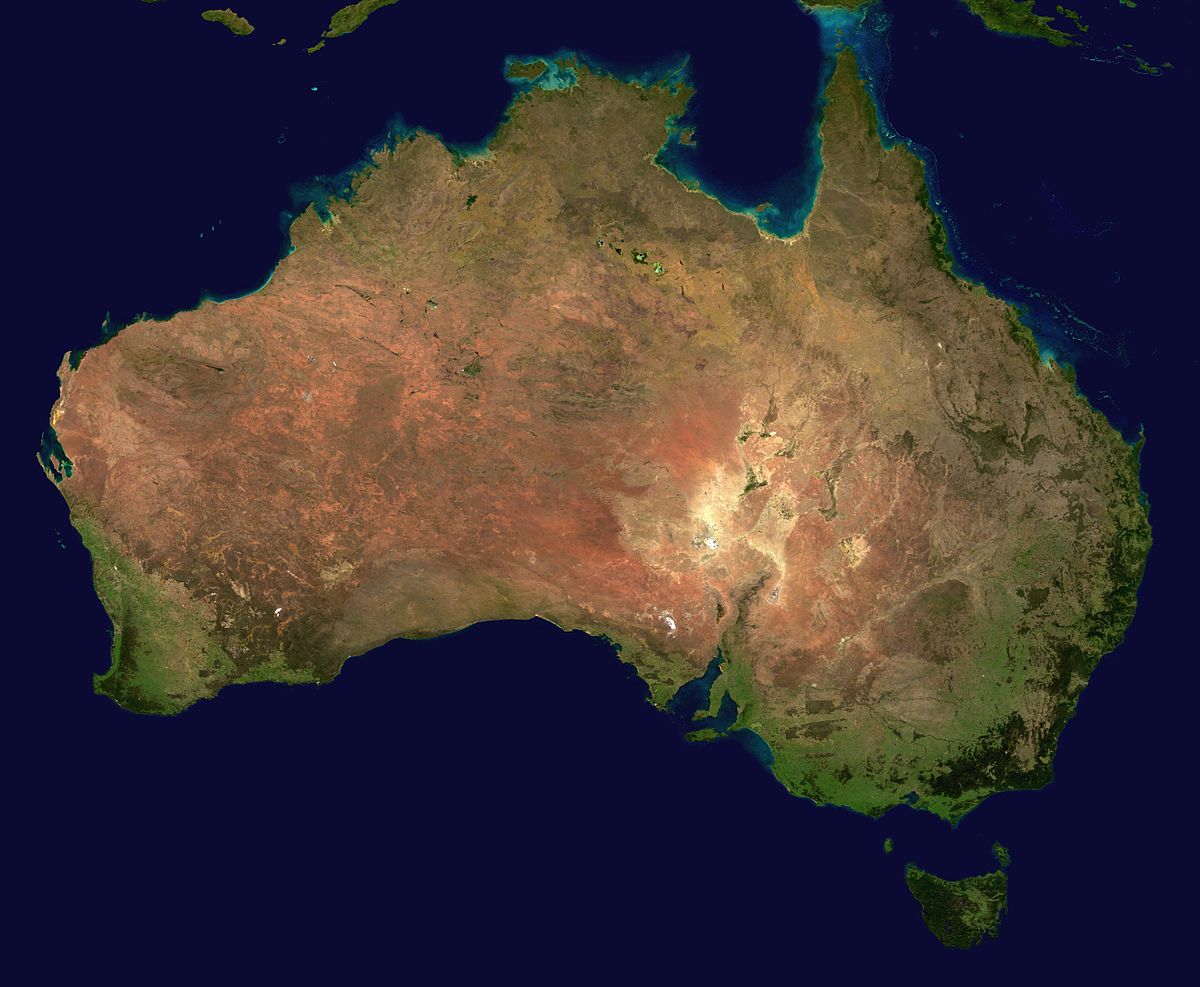 I tipu ake a Vera ki hea?I tipu ake koe ki hea?
This Photo by Unknown Author is licensed under CC BY-SA
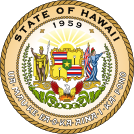 This Photo by Unknown Author is licensed under CC BY-SA
Counting – Te tatau.Recap – How many things?               How many people?               How young are you?               How young is he/she?               How young is Das?Counting numbers 2-9 and 20-99.Ordinal numbers -1st, -2nd, -3rd, – 4th, – 5th, – 6th,  etc…
Counting (10-100)
By now, you have learnt the numbers 1 through to 10. Learning the numbers 10 to 100 builds on the numbers you have learnt and as long as you know the numbers 1-10 then you will have little trouble with this work. Look at the following numbers below: Use E before 2 to 9 and 20 to 99.Let’s count from 1 - 19; 20 – 35; 90 -105
1,2,3,4,5,6,7,8,9,10, 11,12,13,14,15,16,17,18,19,20.

20,21,22,23,24,25,26,27,28,29,30,31,32,33,34,35.

90,91,92,93,94,95,96,97,98,99,100, 101,102,103,104,105.

1000, 1001,1002, 2000, 2003,2004, 3000, 3005, 3006, 4000 4007,4008, 4009, 500010,000, 20,000. 30,000.
Karakia Whakamutunga